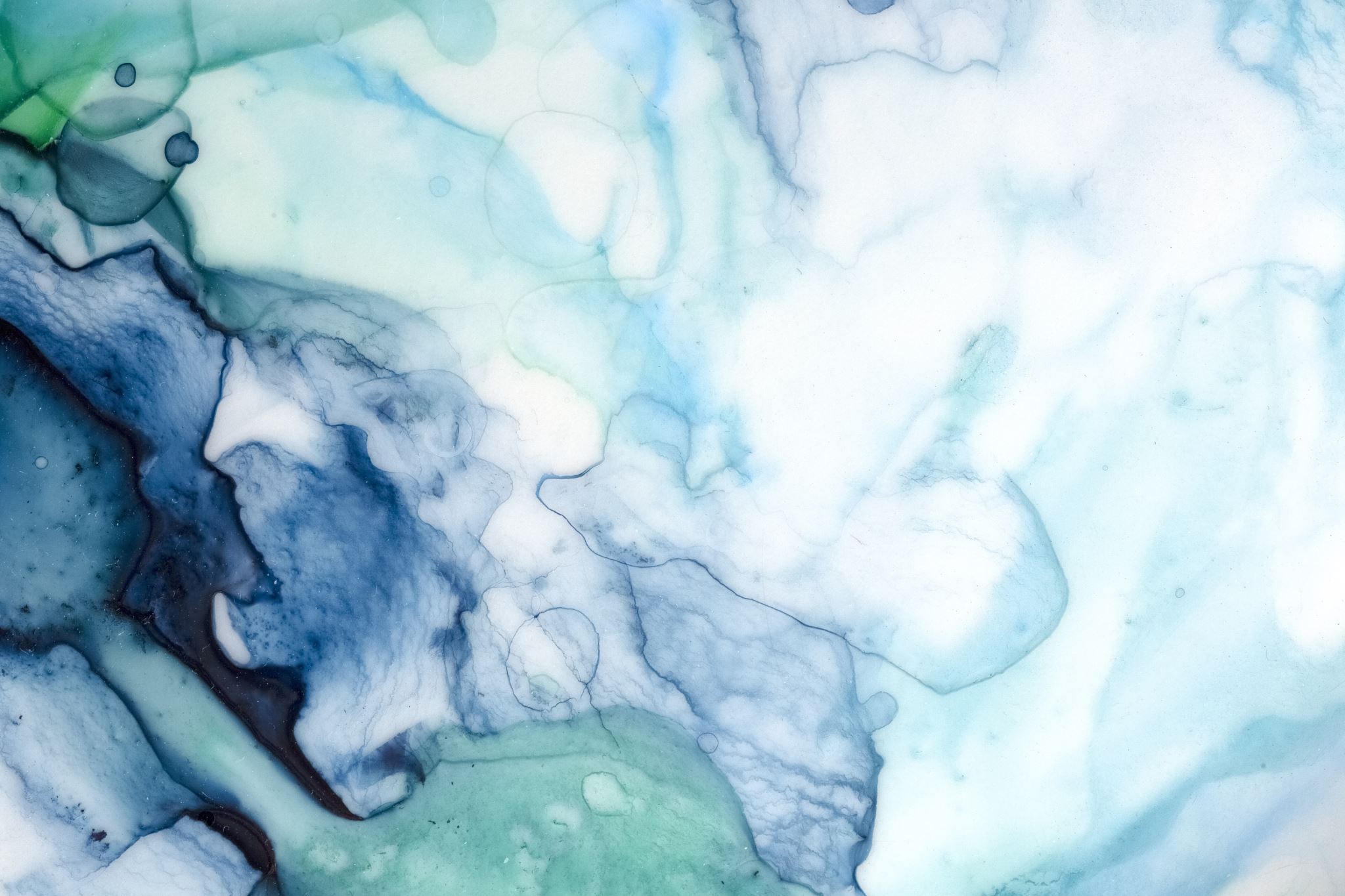 Christ Crucified
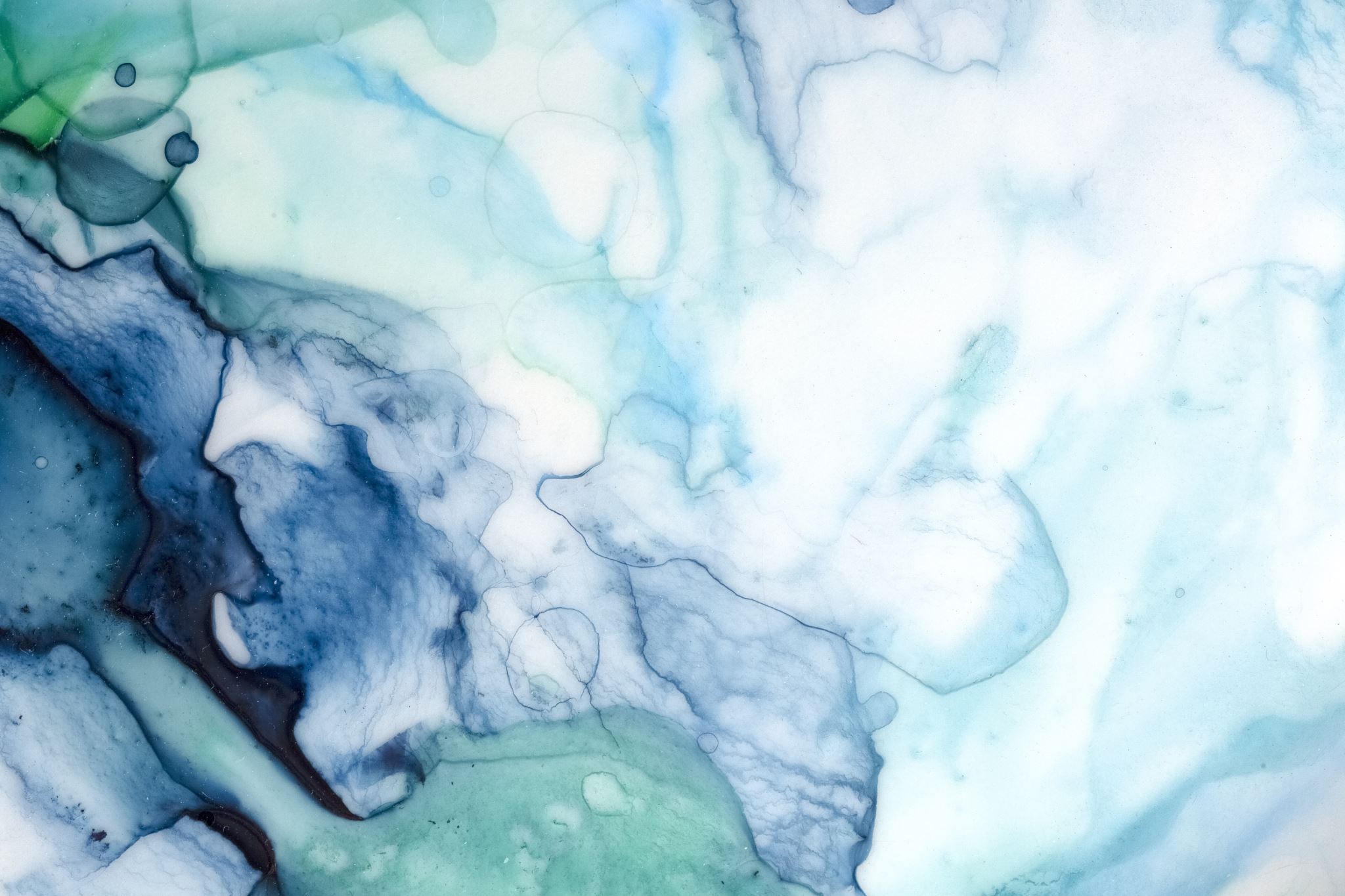 Peter preaches Christ Crucified in Acts 2: 14 – 36 & 3:11-20
Stephen preaches Christ Crucified in Acts 7
Paul preaches Christ Crucified to the Athenians in Acts 17:22-33
Paul preaches Christ Crucified to Agrippa in Acts 26 (After preaching to Felix and Festus for an extended period of time in Acts 24 and 25)
Paul preaches Christ Crucified in Rome to anyone who would listen in Acts 28
[Speaker Notes: Acts 2
Peter on the Day of Pentecost preached the 1st sermon we have recorded of the newly established church
He preached Jesus, who was known by all and who walked in their midst (v 22)
Who was attested by God to them through miracles, wonders and signs (purpose of miracles) (v 22)
YOU took him and had him killed – yet God raised HIM (v 23)
You assuredly know that God made this JESUS whom you crucified both LORD and CHRIST (v 36)
2 words LORD (indicating supremacy) and CHRIST (the Messiah)
How hard must this have been for them to hear – this was not a generic  “you all” or “y’all” or the plural sense “all y’all”
The crowd that Peter was preaching to certainly knew of the recent events of Christ’s crucifixion but very well could have been some of the people who in front of Pilate shouted – “give us Barabbas”  - “crucify Him” (referring to Jesus)

Acts 3
Lame man healed by Peter and John
Lame since birth, immediately leaping and standing and praising God
The people followed Peter and John to the east side of the temple where the early church met regularly (See 5:12)
Peter reaches back into history and reminds the crowd that the same God of Abraham, Isaac and Jacob is the God who glorified Jesus
Peter calls Jesus the “just one” and the “holy one” whom you killed
But Peter also says they did so in ignorance

Put yourself in their place, people who got swept up in a mob mentality, people who believed in the prophecy of Jesus, the Messiah, the King but due to pressure from the priests and scribes and elders have refused to believe that this Jesus was the promised one.
People who are now convicted by the word, who are cut to the heart and repentant

ABOUT 8 MINUTES TO THIS POINT

Act 2:14-36
(14)  But Peter, standing up with the eleven, raised his voice and said to them, "Men of Judea and all who dwell in Jerusalem, let this be known to you, and heed my words.
(15)  For these are not drunk, as you suppose, since it is only the third hour of the day.
(16)  But this is what was spoken by the prophet Joel:
(17)  'AND IT SHALL COME TO PASS IN THE LAST DAYS, SAYS GOD, THAT I WILL POUR OUT OF MY SPIRIT ON ALL FLESH; YOUR SONS AND YOUR DAUGHTERS SHALL PROPHESY, YOUR YOUNG MEN SHALL SEE VISIONS, YOUR OLD MEN SHALL DREAM DREAMS.
(18)  AND ON MY MENSERVANTS AND ON MY MAIDSERVANTS I WILL POUR OUT MY SPIRIT IN THOSE DAYS; AND THEY SHALL PROPHESY.
(19)  I WILL SHOW WONDERS IN HEAVEN ABOVE AND SIGNS IN THE EARTH BENEATH: BLOOD AND FIRE AND VAPOR OF SMOKE.
(20)  THE SUN SHALL BE TURNED INTO DARKNESS, AND THE MOON INTO BLOOD, BEFORE THE COMING OF THE GREAT AND AWESOME DAY OF THE LORD.
(21)  AND IT SHALL COME TO PASS THAT WHOEVER CALLS ON THE NAME OF THE LORD SHALL BE SAVED.'
(22)  "Men of Israel, hear these words: Jesus of Nazareth, a Man attested by God to you by miracles, wonders, and signs which God did through Him in your midst, as you yourselves also know—
(23)  Him, being delivered by the determined purpose and foreknowledge of God, you have taken by lawless hands, have crucified, and put to death;
(24)  whom God raised up, having loosed the pains of death, because it was not possible that He should be held by it.
(25)  For David says concerning Him: 'I FORESAW THE LORD ALWAYS BEFORE MY FACE, FOR HE IS AT MY RIGHT HAND, THAT I MAY NOT BE SHAKEN.
(26)  THEREFORE MY HEART REJOICED, AND MY TONGUE WAS GLAD; MOREOVER MY FLESH ALSO WILL REST IN HOPE.
(27)  FOR YOU WILL NOT LEAVE MY SOUL IN HADES, NOR WILL YOU ALLOW YOUR HOLY ONE TO SEE CORRUPTION.
(28)  YOU HAVE MADE KNOWN TO ME THE WAYS OF LIFE; YOU WILL MAKE ME FULL OF JOY IN YOUR PRESENCE.'
(29)  "Men and brethren, let me speak freely to you of the patriarch David, that he is both dead and buried, and his tomb is with us to this day.
(30)  Therefore, being a prophet, and knowing that God had sworn with an oath to him that of the fruit of his body, according to the flesh, He would raise up the Christ to sit on his throne,
(31)  he, foreseeing this, spoke concerning the resurrection of the Christ, that His soul was not left in Hades, nor did His flesh see corruption.
(32)  This Jesus God has raised up, of which we are all witnesses.
(33)  Therefore being exalted to the right hand of God, and having received from the Father the promise of the Holy Spirit, He poured out this which you now see and hear.
(34)  "For David did not ascend into the heavens, but he says himself: 'THE LORD SAID TO MY LORD, "SIT AT MY RIGHT HAND,
(35)  TILL I MAKE YOUR ENEMIES YOUR FOOTSTOOL." '
(36)  "Therefore let all the house of Israel know assuredly that God has made this Jesus, whom you crucified, both Lord and Christ."



Act 3:11-20
(11)  Now as the lame man who was healed held on to Peter and John, all the people ran together to them in the porch which is called Solomon's, greatly amazed.
(12)  So when Peter saw it, he responded to the people: "Men of Israel, why do you marvel at this? Or why look so intently at us, as though by our own power or godliness we had made this man walk?
(13)  The God of Abraham, Isaac, and Jacob, the God of our fathers, glorified His Servant Jesus, whom you delivered up and denied in the presence of Pilate, when he was determined to let Him go.
(14)  But you denied the Holy One and the Just, and asked for a murderer to be granted to you,
(15)  and killed the Prince of life, whom God raised from the dead, of which we are witnesses.
(16)  And His name, through faith in His name, has made this man strong, whom you see and know. Yes, the faith which comes through Him has given him this perfect soundness in the presence of you all.
(17)  "Yet now, brethren, I know that you did it in ignorance, as did also your rulers.
(18)  But those things which God foretold by the mouth of all His prophets, that the Christ would suffer, He has thus fulfilled.
(19)  Repent therefore and be converted, that your sins may be blotted out, so that times of refreshing may come from the presence of the Lord,
(20)  and that He may send Jesus Christ, who was preached to you before,


ACTS 7

Stephen had been appointed as one of the men to take care of the Grecian widows and chapter 6 says that Stephen was full of faith and performed great wonders and signs among the people.  Stephen attracted the attention of the wrong crowd and there were those with political power who induced others to testify falsely about Stephen and as a result, he was brought before the high priest.

Stephen’s defense starts at the beginning with Abraham (v 2) while he was still living in Ur
And goes forward to the promise given to Abraham and the beginning of the Israelite nation through Isaac and Jacob  (v 8)
And then to Joseph who is sold to Egypt and Jacob and his family of about 75 people joining him there (v 14)
And then to Moses who led Israel out of Egypt (v 34)
And then the lineage lesson turns ugly – Stephen reminds the council that Israel rejected Moses and worshipped a golden calf (v 41)
Stephen calls them stiff-necked and un-circumcised in heart (v 51) and that hey have always resisted the Holy Spirit and then
	the questions – Which of the prophets did your fathers not persecute
Not only did you kill those who foretold of the coming of the “just one” – now you are murderers also! 
Stephen had one sermon to preach and he preached Christ crucified


ABOUT 12 MINUTES TO THIS POINT


Act 7:1-60
(1)  Then the high priest said, "Are these things so?"
(2)  And he said, "Brethren and fathers, listen: The God of glory appeared to our father Abraham when he was in Mesopotamia, before he dwelt in Haran,
(3)  and said to him, 'GET OUT OF YOUR COUNTRY AND FROM YOUR RELATIVES AND COME TO A LAND THAT I WILL SHOW YOU.'
(4)  Then he came out of the land of the Chaldeans and dwelt in Haran. And from there, when his father was dead, He moved him to this land in which you now dwell.
(5)  And God gave him no inheritance in it, not even enough to set his foot on. But even when Abraham had no child, He promised to give it to him for a possession, and to his descendants after him.
(6)  But God spoke in this way: that his descendants would dwell in a foreign land, and that they would bring them into bondage and oppress them four hundred years.
(7)  'AND THE NATION TO WHOM THEY WILL BE IN BONDAGE I WILL JUDGE,' said God, 'AND AFTER THAT THEY SHALL COME OUT AND SERVE ME IN THIS PLACE.'
(8)  Then He gave him the covenant of circumcision; and so Abraham begot Isaac and circumcised him on the eighth day; and Isaac begot Jacob, and Jacob begot the twelve patriarchs.
(9)  "And the patriarchs, becoming envious, sold Joseph into Egypt. But God was with him
(10)  and delivered him out of all his troubles, and gave him favor and wisdom in the presence of Pharaoh, king of Egypt; and he made him governor over Egypt and all his house.
(11)  Now a famine and great trouble came over all the land of Egypt and Canaan, and our fathers found no sustenance.
(12)  But when Jacob heard that there was grain in Egypt, he sent out our fathers first.
(13)  And the second time Joseph was made known to his brothers, and Joseph's family became known to the Pharaoh.
(14)  Then Joseph sent and called his father Jacob and all his relatives to him, seventy-five people.
(15)  So Jacob went down to Egypt; and he died, he and our fathers.
(16)  And they were carried back to Shechem and laid in the tomb that Abraham bought for a sum of money from the sons of Hamor, the father of Shechem.
(17)  "But when the time of the promise drew near which God had sworn to Abraham, the people grew and multiplied in Egypt
(18)  till another king arose who did not know Joseph.
(19)  This man dealt treacherously with our people, and oppressed our forefathers, making them expose their babies, so that they might not live.
(20)  At this time Moses was born, and was well pleasing to God; and he was brought up in his father's house for three months.
(21)  But when he was set out, Pharaoh's daughter took him away and brought him up as her own son.
(22)  And Moses was learned in all the wisdom of the Egyptians, and was mighty in words and deeds.
(23)  "Now when he was forty years old, it came into his heart to visit his brethren, the children of Israel.
(24)  And seeing one of them suffer wrong, he defended and avenged him who was oppressed, and struck down the Egyptian.
(25)  For he supposed that his brethren would have understood that God would deliver them by his hand, but they did not understand.
(26)  And the next day he appeared to two of them as they were fighting, and tried to reconcile them, saying, 'Men, you are brethren; why do you wrong one another?'
(27)  But he who did his neighbor wrong pushed him away, saying, 'WHO MADE YOU A RULER AND A JUDGE OVER US?
(28)  DO YOU WANT TO KILL ME AS YOU DID THE EGYPTIAN YESTERDAY?'
(29)  Then, at this saying, Moses fled and became a dweller in the land of Midian, where he had two sons.
(30)  "And when forty years had passed, an Angel of the Lord appeared to him in a flame of fire in a bush, in the wilderness of Mount Sinai.
(31)  When Moses saw it, he marveled at the sight; and as he drew near to observe, the voice of the Lord came to him,
(32)  saying, 'I AM THE GOD OF YOUR FATHERS—THE GOD OF ABRAHAM, THE GOD OF ISAAC, AND THE GOD OF JACOB.' And Moses trembled and dared not look.
(33)  'Then the LORD said to him, "TAKE YOUR SANDALS OFF YOUR FEET, FOR THE PLACE WHERE YOU STAND IS HOLY GROUND.
(34)  I HAVE SURELY SEEN THE OPPRESSION OF MY PEOPLE WHO ARE IN EGYPT; I HAVE HEARD THEIR GROANING AND HAVE COME DOWN TO DELIVER THEM. AND NOW COME, I WILL SEND YOU TO EGYPT." '
(35)  "This Moses whom they rejected, saying, 'WHO MADE YOU A RULER AND A JUDGE?' is the one God sent to be a ruler and a deliverer by the hand of the Angel who appeared to him in the bush.
(36)  He brought them out, after he had shown wonders and signs in the land of Egypt, and in the Red Sea, and in the wilderness forty years.
(37)  "This is that Moses who said to the children of Israel, 'THE LORD YOUR GOD WILL RAISE UP FOR YOU A PROPHET LIKE ME FROM YOUR BRETHREN. HIM YOU SHALL HEAR.'
(38)  "This is he who was in the congregation in the wilderness with the Angel who spoke to him on Mount Sinai, and with our fathers, the one who received the living oracles to give to us,
(39)  whom our fathers would not obey, but rejected. And in their hearts they turned back to Egypt,
(40)  saying to Aaron, 'MAKE US GODS TO GO BEFORE US; AS FOR THIS MOSES WHO BROUGHT US OUT OF THE LAND OF EGYPT, WE DO NOT KNOW WHAT HAS BECOME OF HIM.'
(41)  And they made a calf in those days, offered sacrifices to the idol, and rejoiced in the works of their own hands.
(42)  Then God turned and gave them up to worship the host of heaven, as it is written in the book of the Prophets: 'DID YOU OFFER ME SLAUGHTERED ANIMALS AND SACRIFICES DURING FORTY YEARS IN THE WILDERNESS, O HOUSE OF ISRAEL?
(43)  YOU ALSO TOOK UP THE TABERNACLE OF MOLOCH, AND THE STAR OF YOUR GOD REMPHAN, IMAGES WHICH YOU MADE TO WORSHIP; AND I WILL CARRY YOU AWAY BEYOND BABYLON.'
(44)  "Our fathers had the tabernacle of witness in the wilderness, as He appointed, instructing Moses to make it according to the pattern that he had seen,
(45)  which our fathers, having received it in turn, also brought with Joshua into the land possessed by the Gentiles, whom God drove out before the face of our fathers until the days of David,
(46)  who found favor before God and asked to find a dwelling for the God of Jacob.
(47)  But Solomon built Him a house.
(48)  "However, the Most High does not dwell in temples made with hands, as the prophet says:
(49)  'HEAVEN IS MY THRONE, AND EARTH IS MY FOOTSTOOL. WHAT HOUSE WILL YOU BUILD FOR ME? SAYS THE LORD, OR WHAT IS THE PLACE OF MY REST?
(50)  HAS MY HAND NOT MADE ALL THESE THINGS?'
(51)  "You stiff-necked and uncircumcised in heart and ears! You always resist the Holy Spirit; as your fathers did, so do you.
(52)  Which of the prophets did your fathers not persecute? And they killed those who foretold the coming of the Just One, of whom you now have become the betrayers and murderers,
(53)  who have received the law by the direction of angels and have not kept it."
(54)  When they heard these things they were cut to the heart, and they gnashed at him with their teeth.
(55)  But he, being full of the Holy Spirit, gazed into heaven and saw the glory of God, and Jesus standing at the right hand of God,
(56)  and said, "Look! I see the heavens opened and the Son of Man standing at the right hand of God!"
(57)  Then they cried out with a loud voice, stopped their ears, and ran at him with one accord;
(58)  and they cast him out of the city and stoned him. And the witnesses laid down their clothes at the feet of a young man named Saul.
(59)  And they stoned Stephen as he was calling on God and saying, "Lord Jesus, receive my spirit."
(60)  Then he knelt down and cried out with a loud voice, "Lord, do not charge them with this sin." And when he had said this, he fell asleep.


ACTS 17

Paul is on his 2nd missionary journey and is in Athens, a city of great learning and philosophy.
He was provoked (v 2) as he witnessed all the idols and he worshipped in the synagogues and in the marketplace with both the Jews and the Gentiles
Epicurean and Stoic philosophers challenged him and ridiculed him and when others would ask, “who is this fellow Paul?”, these philosophers would answer that he was some babbler who talks about Jesus and the resurrection of the dead (v 18)
Paul is invited to speak at the Areopagus, this is a big deal, this is kickstart your summer on steroids and we know how Paul starts the talk when he says Men of Athens, I perceive that in all things you are very religious (v 22) and references the altar to the unknown God
Paul is not speaking to Jews here and he alters his sermon to fit his audience but at the sermon’s core is that God has appointed a day when judgment will come and it will come through Jesus who died and rose again  (v 31)

Paul preached Christ crucified to what was probably the most educated audience he ever preached to


ABOUT 14 MINUTES TO THIS POINT


Act 17:22-33
(22)  Then Paul stood in the midst of the Areopagus and said, "Men of Athens, I perceive that in all things you are very religious;
(23)  for as I was passing through and considering the objects of your worship, I even found an altar with this inscription: TO THE UNKNOWN GOD. Therefore, the One whom you worship without knowing, Him I proclaim to you:
(24)  God, who made the world and everything in it, since He is Lord of heaven and earth, does not dwell in temples made with hands.
(25)  Nor is He worshiped with men's hands, as though He needed anything, since He gives to all life, breath, and all things.
(26)  And He has made from one blood every nation of men to dwell on all the face of the earth, and has determined their preappointed times and the boundaries of their dwellings,
(27)  so that they should seek the Lord, in the hope that they might grope for Him and find Him, though He is not far from each one of us;
(28)  for in Him we live and move and have our being, as also some of your own poets have said, 'For we are also His offspring.'
(29)  Therefore, since we are the offspring of God, we ought not to think that the Divine Nature is like gold or silver or stone, something shaped by art and man's devising.
(30)  Truly, these times of ignorance God overlooked, but now commands all men everywhere to repent,
(31)  because He has appointed a day on which He will judge the world in righteousness by the Man whom He has ordained. He has given assurance of this to all by raising Him from the dead."
(32)  And when they heard of the resurrection of the dead, some mocked, while others said, "We will hear you again on this matter."
(33)  So Paul departed from among them.


ACTS 24 & 25

After Paul’s 3rd missionary journey and while in Jerusalem, Paul was arrested and brought before the high priest and eventually found himself in the custody of the Romans.  Chapter 23 of Acts tells the story of the plot to kill Paul in which the high priest was complicit.  Paul’s nephew found out about the plot and went to the commander resulting in Paul being moved to Caesarea to the custody of Felix.  

Chapter 24 of Acts   
Once Paul was in Felix’s custody, Ananias, the high priest came with the noted lawyer Tertullus who attempted to paint Paul as an insurrectionist and troublemaker and a profaner of the temple – all religious charges BTW, not under the purview of the Romans (v 1-6).  Tertullus even went as far as to say that they, the council, were about to take care of the matter when te Roman commander intervened – with great violence – a complaint it seems to me - (v 7) and took Paul away.  

When Paul got a chance to speak, he refuted what Tertullus had to say and got to the point that he was being judged because of his belief I the resurrection of the dead.  Remember Paul had stirred up the council in Jerusalem when he realized that half were Pharisees and half were Sadducees.  

Felix was married to Drusilla, a jew, daughter of Herod Agrippa I – Herod Agrippa I killed James, (and was the Herod eaten by worms in chapter 12) her brother Herod Agrippa II is the Herod that we see in chapter 26 as was Bernice, her sister, her great uncle, Herod Antipas, beheaded John the Baptist and her great grandfather killed all the babies in Bethlehem – Herod Agrippa II knew quite a bit about Jewish laws and customs.  Remember, it was Felix who after talking to Paul about righteousness, self control and judgment became scared and told Paul to go away and that he would call him back at a more convenient time. (v 25)

Felix secretly hoped for a bribe but after 2 years and no such luck, Felix was replaced by Festus.  Felix could have freed Paul at any time but chose rather to gain favor with the Jews and left Paul in custody for Festus to deal with.  (v 27)

Chapter 25 of Acts
Festus becomes governor in AD 60 and although he spoke with Paul and knew of his case having been briefed by Felix, his actions are more of a facilitator between Paul and Agrippa and Bernice and ultimately making the decision to send Paul to Rome.  Festus tried to convince Paul to go back to Jerusalem and stand before the Jewish Council but Paul wouldn’t agree and instead appealed to Caesar. (25:11)

Paul knew what his fate would be if he went back to Jerusalem and scripture tells us that the plot to lay in ambush and kill Paul on the trip is still in play.  When Paul utters the words that he appeals to Caesar, Festus must know that he has no choice and he speaks to the council but then announces – “You have appealed to Caesar?  To Caesar you shall go.” (v 12)

Before that happens though Agrippa and his sister Bernice arrive for a visit and in the briefing that Festus gave Agrippa, Festus speaks of Paul and his defense to the charges by the council and he speaks of Paul’s belief in a man named Jesus and of his resurrection from the dead.  Although we are not told every word that Paul spoke before Felixand later Festus it is hard for me to believe that Christ Crucified was not on the agenda somewhere.

And we know that it is a part of the discussion as Paul speaks to Agrippa and Bernice in chapter 26.

Paul starts at his youth and describes his service as a Pharisee, the strictest sect of our religion he says 

Read verses 6, 7 and 8
Act 26:6-8
(6)  And now I stand and am judged for the hope of the promise made by God to our fathers.
(7)  To this promise our twelve tribes, earnestly serving God night and day, hope to attain. For this hope's sake, King Agrippa, I am accused by the Jews.
(8)  Why should it be thought incredible by you that God raises the dead?

And then Paul described his service as a persecutor of Christians, how he punished them often and compelled them blaspheme and in verse 11 he describes himself as “exceedingly enraged”.  He proceeds next to describe the events on the road to Damascus and how his life changed – he is plain spoken to Agrippa tat he has not benn disobedient to the heavenly vision and in 
 
Read verses 22-23
Act 26:22-23
(22)  Therefore, having obtained help from God, to this day I stand, witnessing both to small and great, saying no other things than those which the prophets and Moses said would come—
(23)  that the Christ would suffer, that He would be the first to rise from the dead, and would proclaim light to the Jewish people and to the Gentiles.“

To which Agrippa replies “Paul your are beside yourself, your much learning has driven you mad”

Paul disagrees and then the words that we quote so often from Agrippa – “you almost persuade me to be a Christian”

Paul stood before governors and kings and preached Christ crucified.


ABOUT 21 MINUTES TO THIS POINT]
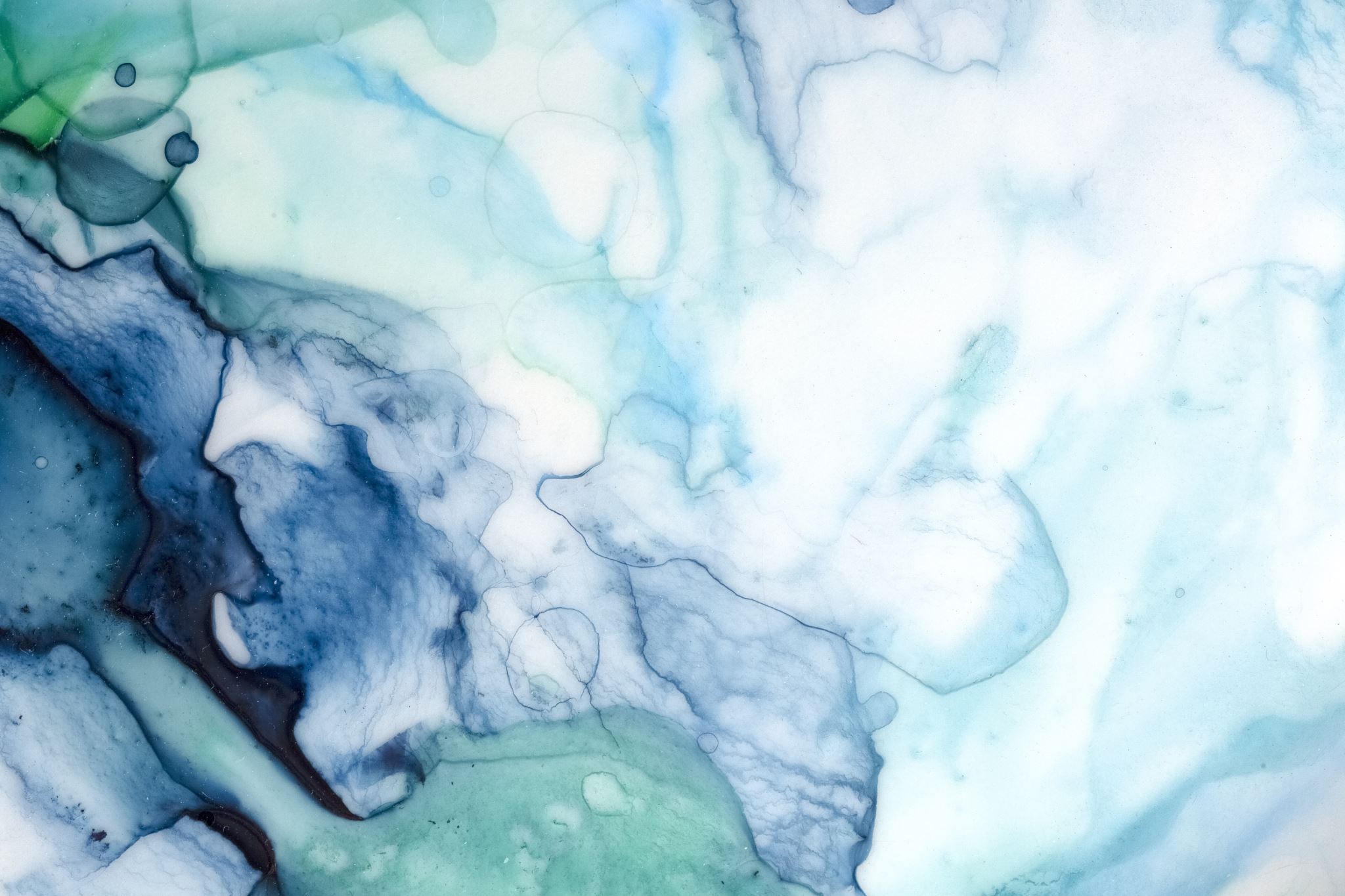 Why is the lesson of Christ Crucified so important?
John 1:29
Hebrews 9:11-14
Why was Jesus’ sacrifice acceptable before God?
Matthew 4
Hebrews 10:10
What choice did Jesus have while in the garden, while appearing before Annas, Caiaphas, Pilate and Herod, while carrying his cross to Golgotha, while nailed to it?
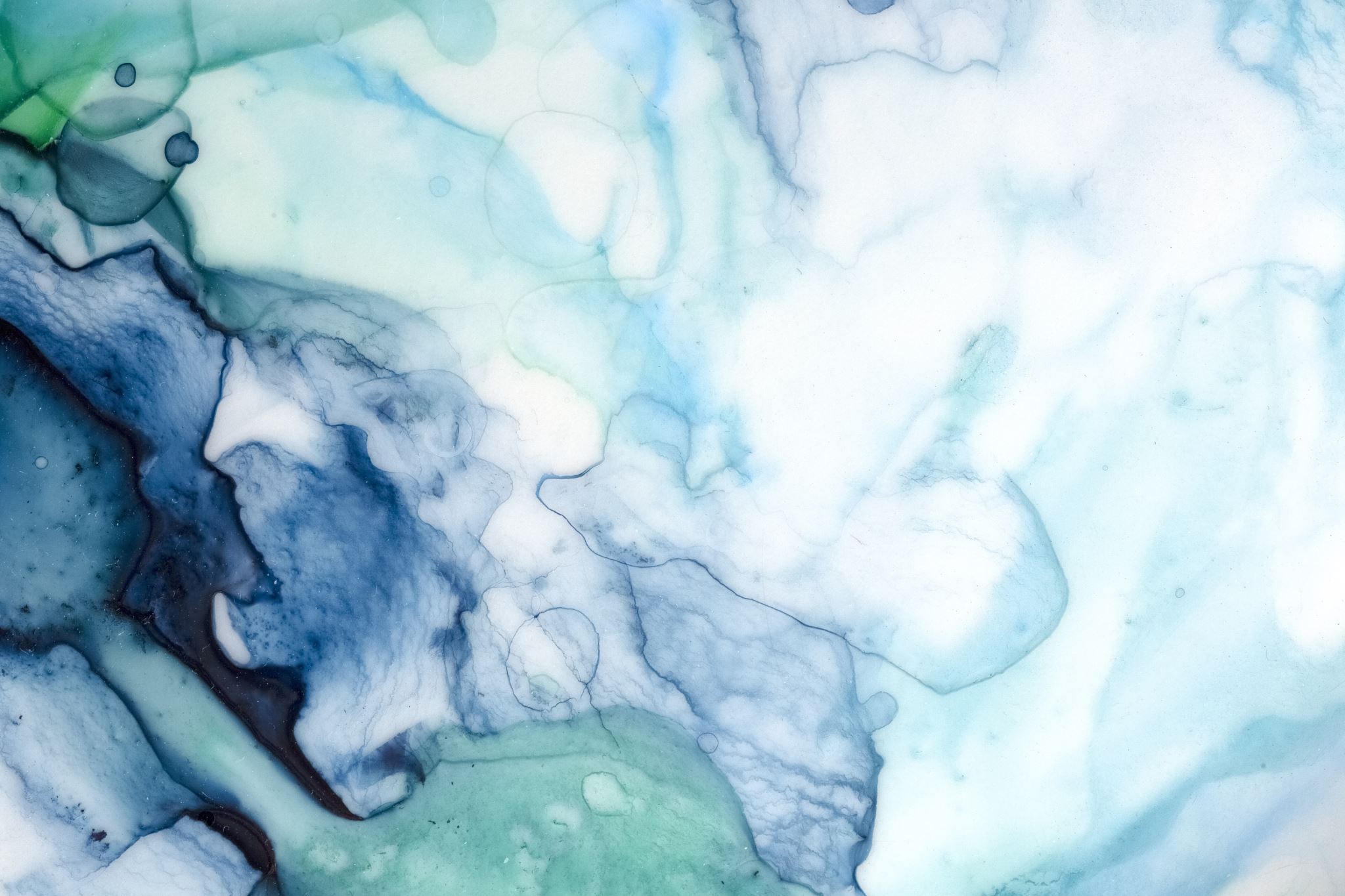 Matthew 26
There are times in our life when we know that our prayer will be answered in a different manner than we wish the outcome to be.
Jesus prayed for strength so that he could endure the pain and suffering that was coming AND so that he didn’t die in a manner that would be an improper sacrifice
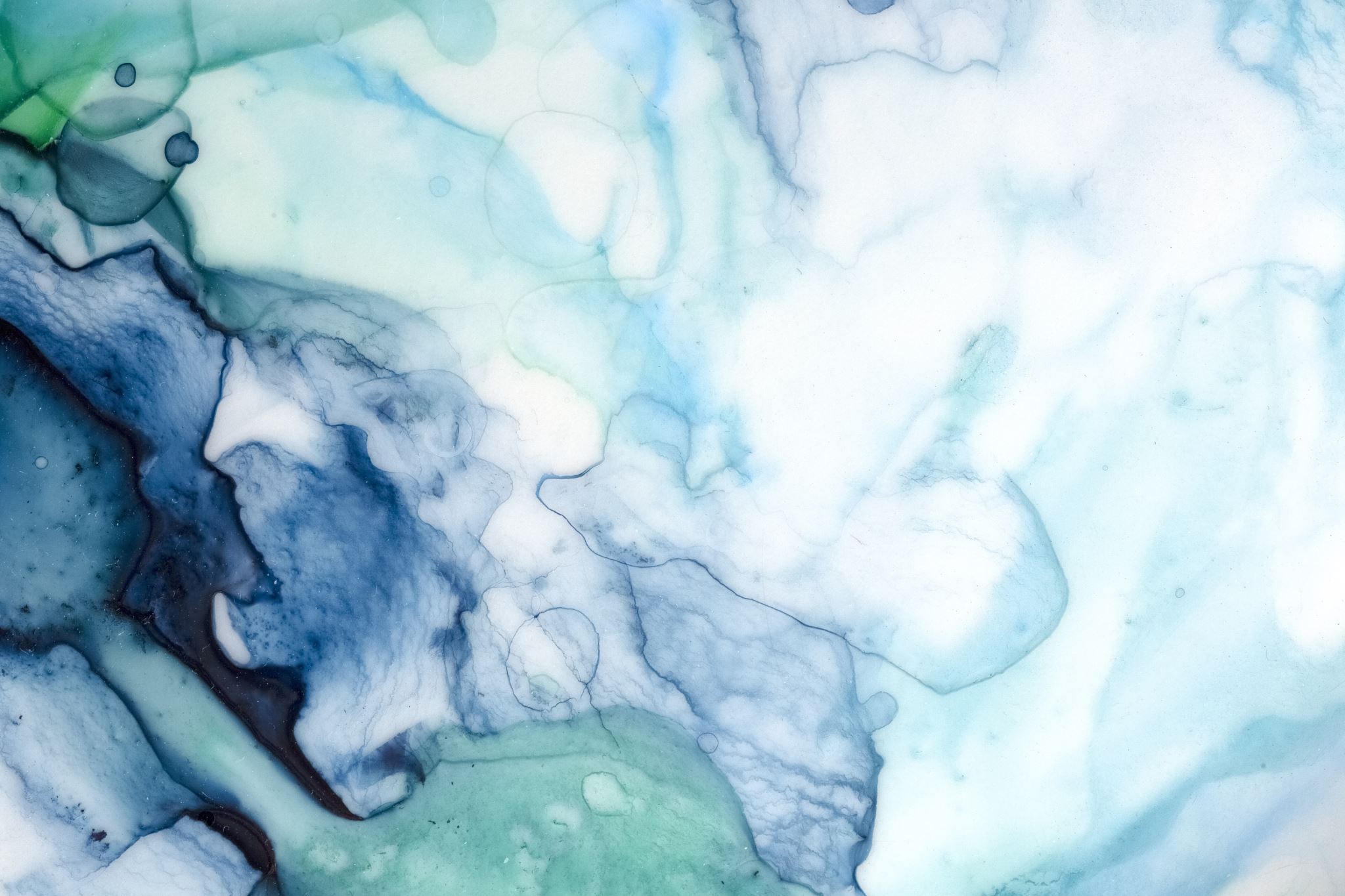 Lessons for us as we observe the Lord’s Supper each week:
Focus on how Jesus started his day in the garden
Focus on Jesus’ prayer for God’s will to be done
Focus on Jesus’ prayer for strength to endure physical pain
Focus on Jesus’ prayer for strength to deal with temptation